Slides:

faculty/sanja/Boulder_2012/Moderating_covariances_IQ_SES/Slides
Moderating covariances: practical
Turkheimer, E., Haley, A., Waldron, M., D'Onofrio, B., & Gottesman, I.I. (2003). Socioeconomic status modifies heritability of IQ in young children. Psychological Science, 14(6), 623-628.
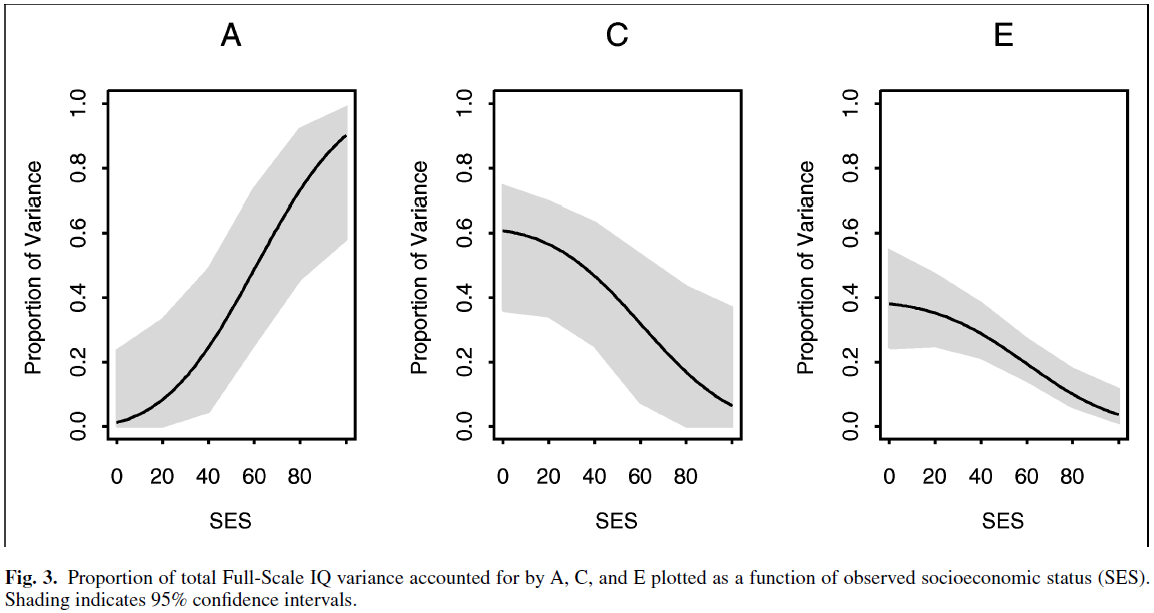 Current practical: Does SES modify variance components of IQ in 5 year old children?

Data:





















N = 430 twin pairs	(205 MZ, 225 DZ)

IQ scaled to have mean = 0 and variance = 1

SES measured on a 5-point scale (1 = low, 5 = high)

Is the magnitude of variance components modified by the children’s SES?
zygosity
socioeconomic status
IQ twin 1
IQ twin 2
Current practical: Does SES modify variance components of IQ in 5 year old children?

Model:
rA=.5/1
rC=1
A1
C1
E1
A2
C2
E2
a+βXM1
c+βYM1
e+βZM1
a+βXM2
c+βYM2
e+βZM2
μ+βMM1
1
IQ1
μ+βMM2
IQ2
1
Twin 1
Twin 2
Current practical: Does SES modify variance components of IQ in 5 year old children?

Model:
rA=.5/1
rC=1
A1
C1
E1
A2
C2
E2
a+βXSES1
c+βYSES1
e+βZSES1
a+βXSES2
c+βYSES2
e+βZSES2
μ+βMSES1
1
IQ1
μ+βMSES2
IQ2
1
Twin 1
Twin 2
Current practical: Does SES modify variance components of IQ in 5 year old children?

Parameters to estimate:
rA=.5/1
rC=1
A1
C1
E1
A2
C2
E2
a+βXSES1
c+βYSES1
e+βZSES1
a+βXSES2
c+βYSES2
e+βZSES2
μ+βMSES1
1
IQ1
μ+βMSES2
IQ2
1
Twin 1
Twin 2
Current practical: Does SES modify variance components of IQ in 5 year old children?

Parameters to estimate:
rA=.5/1
rC=1
A1
C1
E1
A2
C2
E2
a+βXSES1
c+βYSES1
e+βZSES1
a+βXSES2
c+βYSES2
e+βZSES2
1
IQ1
μ+βMSES1
μ+βMSES2
IQ2
1
Twin 1
Twin 2
magnitude of A effects on IQ
magnitude of C effects on IQ
magnitude of E effects on IQ
Current practical: Does SES modify variance components of IQ in 5 year old children?

Parameters to estimate:
rA=.5/1
rC=1
A1
C1
E1
A2
C2
E2
a+βXSES1
c+βYSES1
e+βZSES1
a+βXSES2
c+βYSES2
e+βZSES2
1
IQ1
μ+βMSES1
μ+βMSES2
IQ2
1
Twin 1
Twin 2
moderation of A effects on IQ by SES
moderation of C effects on IQ by SES
moderation of E effects on IQ by SES
Current practical: Does SES modify variance components of IQ in 5 year old children?

Parameters to estimate:
rA=.5/1
rC=1
A1
C1
E1
A2
C2
E2
a+βXSES1
c+βYSES1
e+βZSES1
a+βXSES2
c+βYSES2
e+βZSES2
1
IQ1
μ+βMSES1
μ+βMSES2
IQ2
1
Twin 1
Twin 2
intercept
magnitude of main effect of SES on IQ
Current practical: Does SES modify variance components of IQ in 5 year old children?

Model:
rA=.5/1
rC=1
A1
C1
E1
A2
C2
E2
a+βXM1
c+βYM1
e+βZM1
a+βXM2
c+βYM2
e+βZM2
μ+βMM1
1
IQ1
μ+βMM2
IQ2
1
Twin 1
Twin 2
Current practical: Does SES modify variance components of IQ in 5 year old children?

Model:





















Expectations for means (conditional on the level of the moderator Mi):

mean(IQi|Mi) = (a+βXMi)*mean(Ai) + (c+βYMi)*mean(Ci) + (e+βZMi)*mean(Ei) + (μ+βMMi)*1
                   = (a+βXMi)*0             + (c+βYMi)*0            + (e+βZMi)*0             + (μ+βMMi)*1
                   = μ+βMMi

for i = 1, 2 (twin 1, twin 2)
rA=.5/1
rC=1
A1
C1
E1
A2
C2
E2
a+βXM1
c+βYM1
e+βZM1
a+βXM2
c+βYM2
e+βZM2
μ+βMM1
1
IQ1
μ+βMM2
IQ2
1
Twin 1
Twin 2
Current practical: Does SES modify variance components of IQ in 5 year old children?

Model:





















Expectations for variances (conditional on the level of the moderator Mi):

var(IQi|Mi) = (a+βXMi)^2*var(Ai) + (c+βYMi)^2*var(Ci) + (e+βZMi)^2*var(Ei) + (μ+βMMi)^2*0
                = (a+βXMi)^2*1        + (c+βYMi)^2*1         + (e+βZMi)^2*1         + 0
                = (a+βXMi)^2 + (c+βYMi)^2 + (e+βZMi)^2

for i = 1, 2 (twin 1, twin 2)
rA=.5/1
rC=1
A1
C1
E1
A2
C2
E2
a+βXM1
c+βYM1
e+βZM1
a+βXM2
c+βYM2
e+βZM2
μ+βMM1
1
IQ1
μ+βMM2
IQ2
1
Twin 1
Twin 2
Practical:

faculty/sanja/Boulder_2012/Moderating_covariances_IQ_SES/Practical